orange county
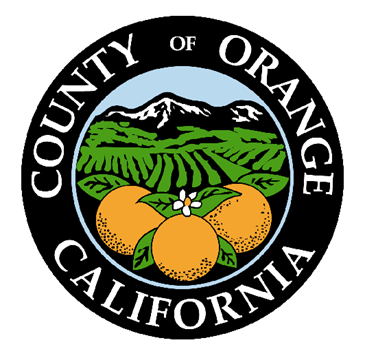 Grand Jury
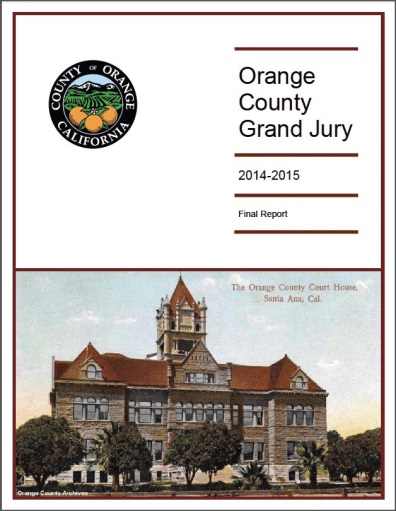 1
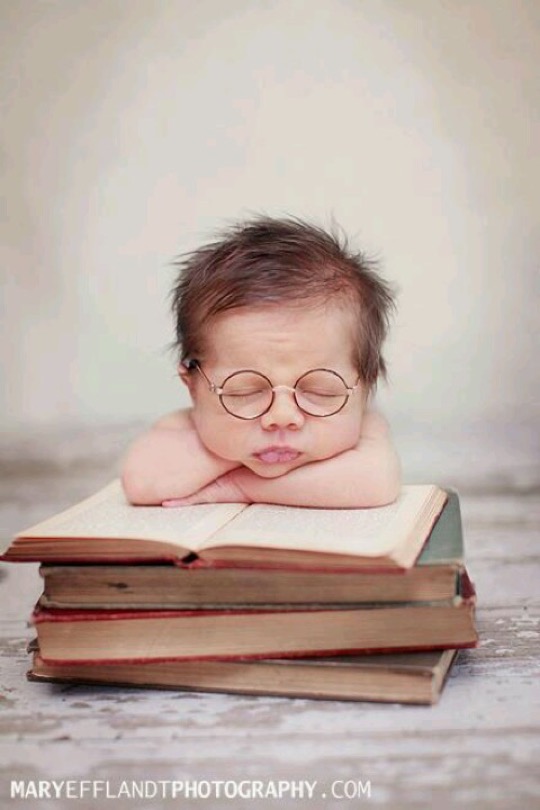 Do you like to read ?
2
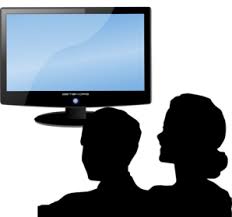 World News
Do you watch TV ?
3
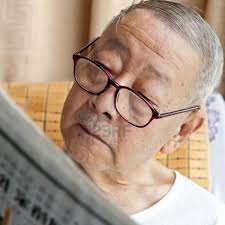 Do you like to keep up with 
what’s happening ?
4
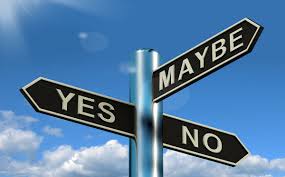 Do you like to figure things out ?
5
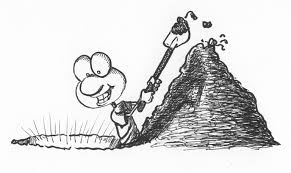 Do you like to dig into things 
and find answers ?
6
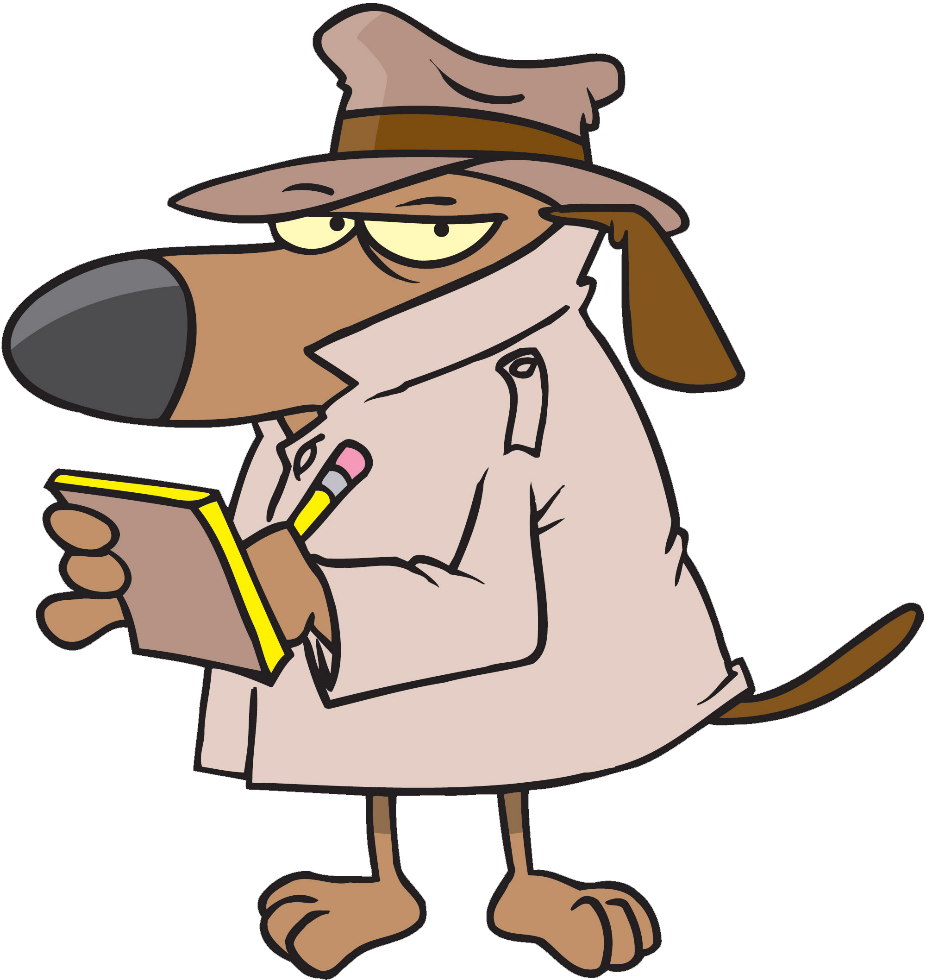 The Grand Jury
Apply to serve on the County’s civil watchdog panel!
7
The Grand Jury
This may be good for 
You 
A family member
A friend
8
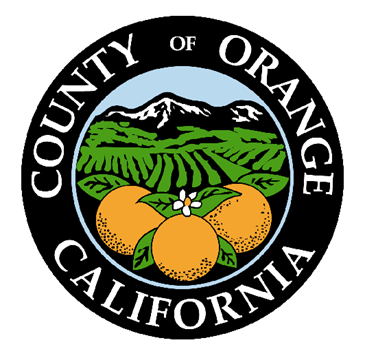 The Grand Jury
Not necessarily what you think we are…
9
The Grand Jury
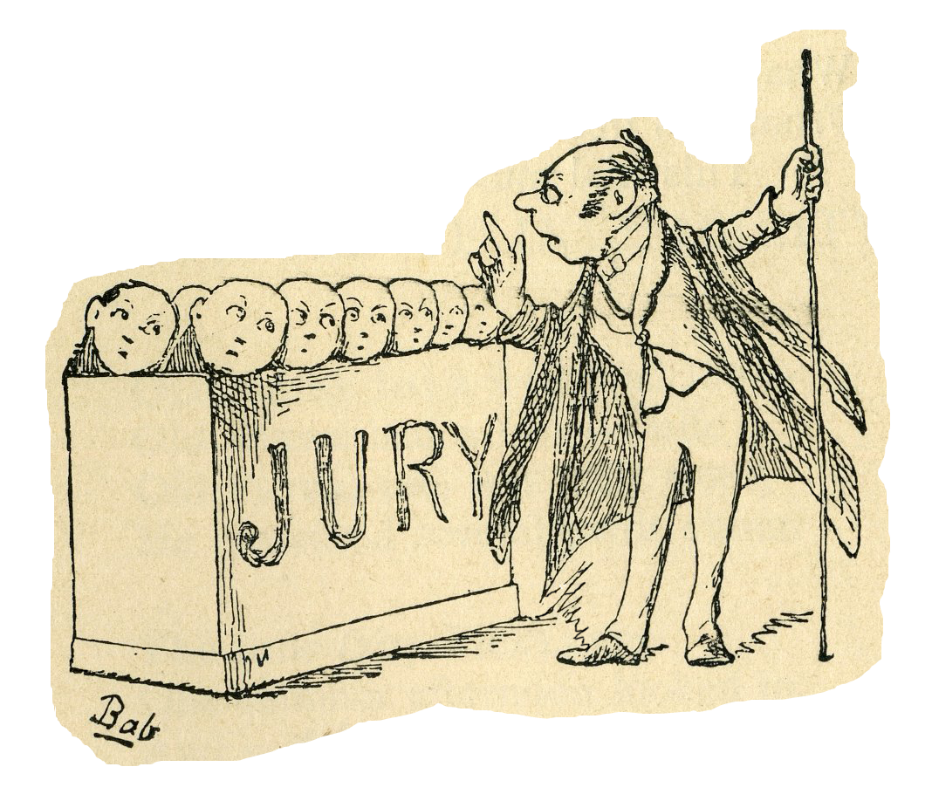 We are not a trial jury.
10
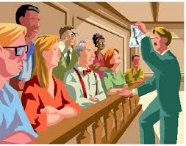 The Grand Jury
We hear criminal indictment and evidentiary hearings presented by the District Attorney, but …
11
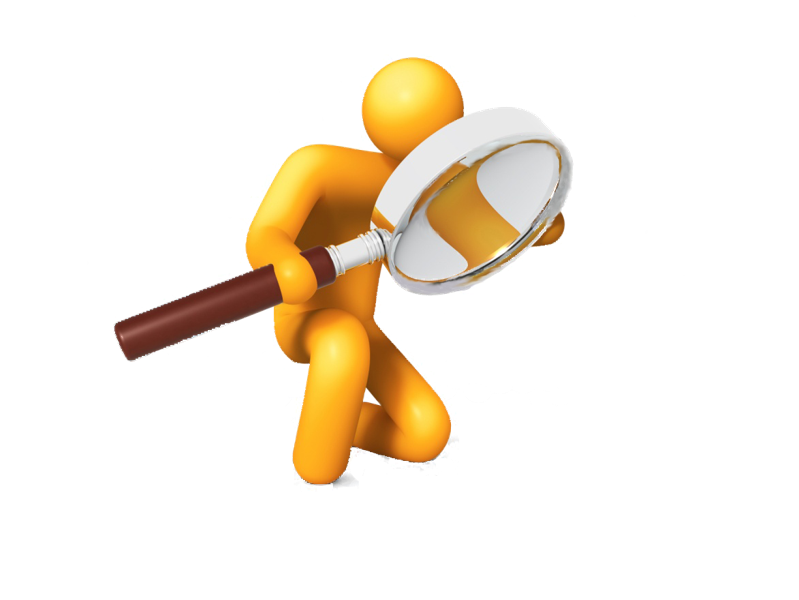 The Grand Jury
…we actually spend most of our time investigating local government agencies.
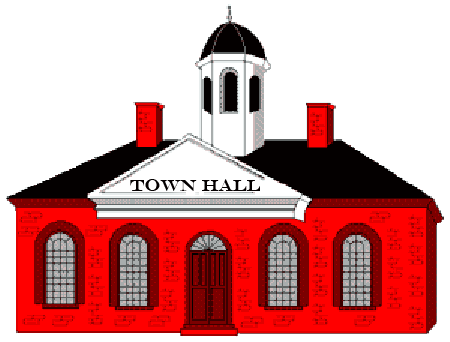 12
The Grand Jury
We verify that local tax dollars are spent wisely.
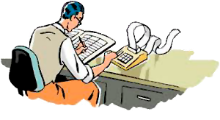 13
The Grand Jury
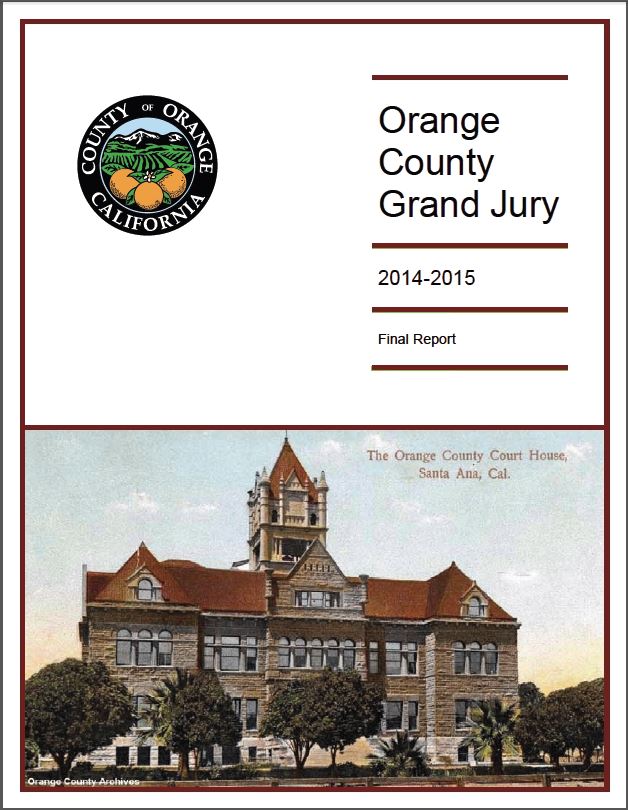 We issue public reports with recommendations for government agency improvements.
14
The Grand Jury
By law, government agencies must respond to our recommendations for improvement.
15
Qualifications to Serve
The Grand Jury
18 years of age or older
U.S. citizen
Orange County resident 
No felony convictions
Knowledge of English
Sound judgment
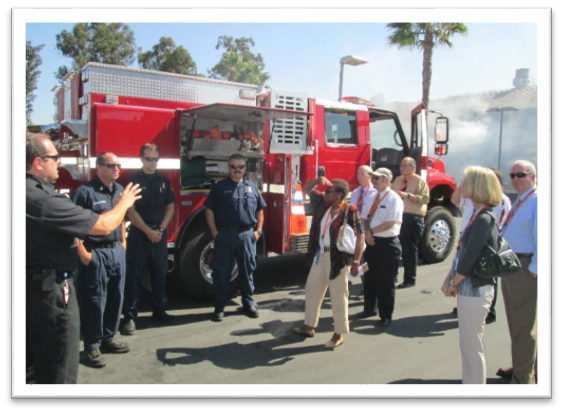 16
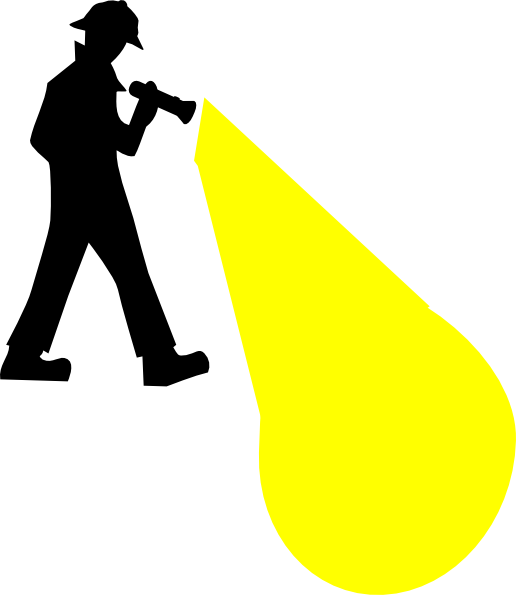 Things we do
The Grand Jury
Investigate
Research
Analyze 
Write
Work in teams
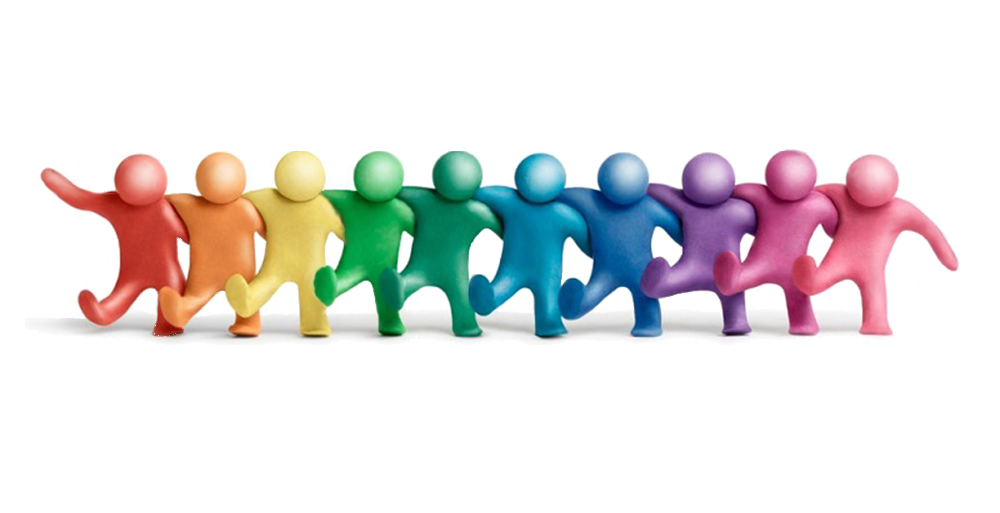 17
Benefits
The Grand Jury
Meet county leaders
Learn how local government works
Have an experience of a lifetime 
Leave a legacy
18
FYI
The Grand Jury
Full-time commitment for one year
$50 per day stipend plus mileage
Grand Jury sets work schedule 
Some field work
Secure underground parking
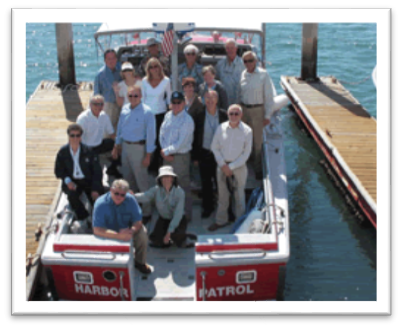 19
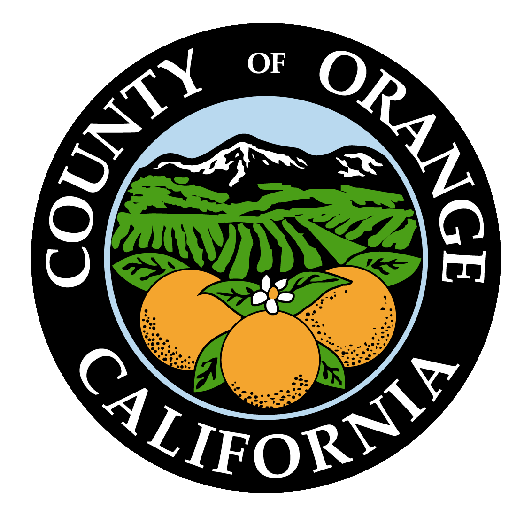 The Grand Jury
To apply for the O.C. Grand Jury,
go to www.ocgrandjury.org
or call 657-622-6747
20
The Grand Jury
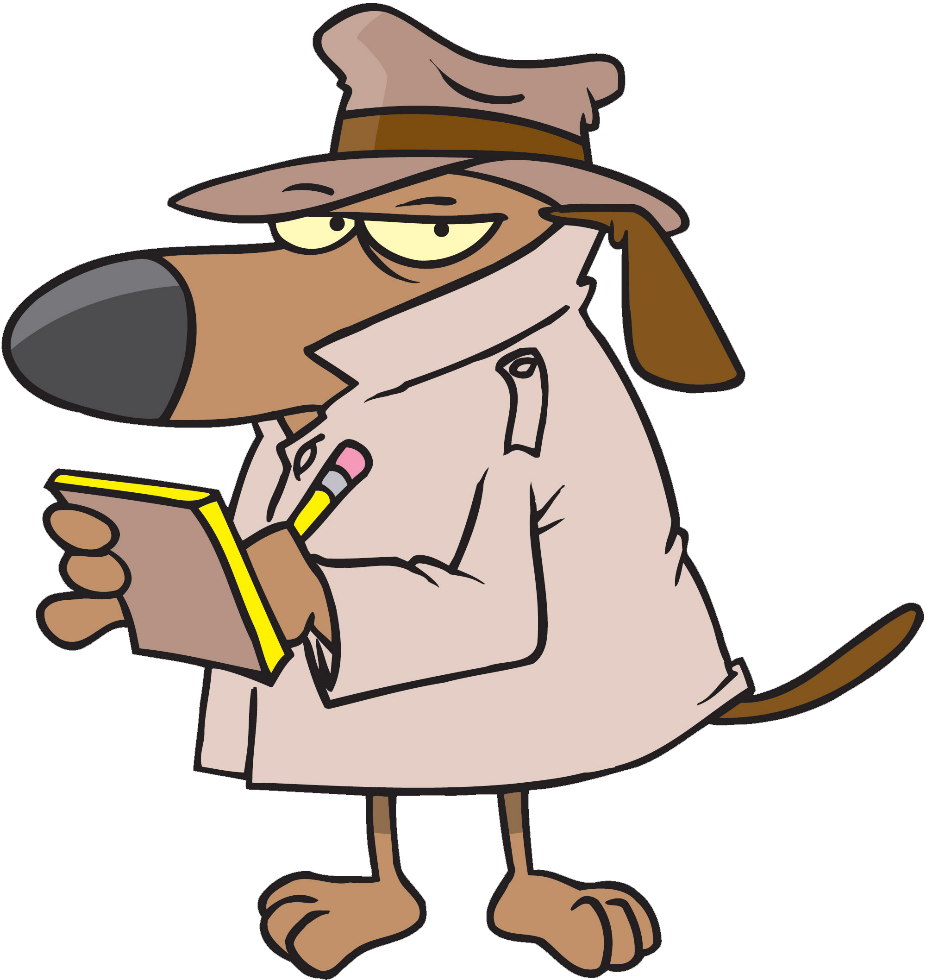 19 members working together to improve Orange County.
21
The orange county Grand Jury
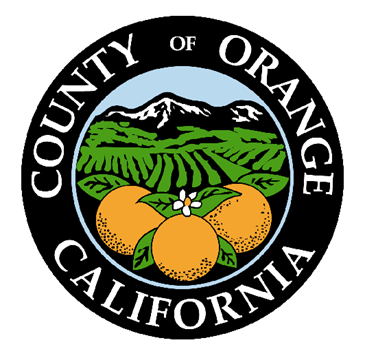 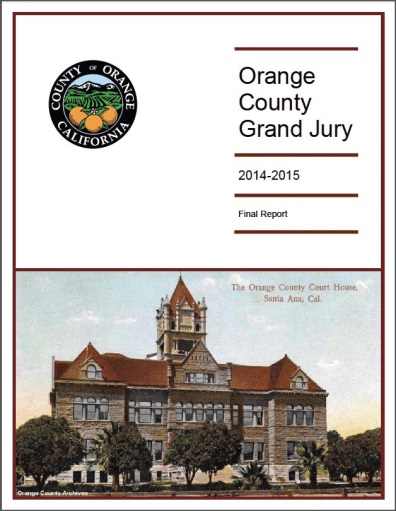 Make a Difference!

Act as watchdog on local government
Insure local tax dollars are spent wisely
Recommend local government reforms
Deliberate in criminal indictment hearings

Apply to serve on the
2018-2019 Orange County Grand Jury!
www.ocgrandjury.org or 657-622-6747
22